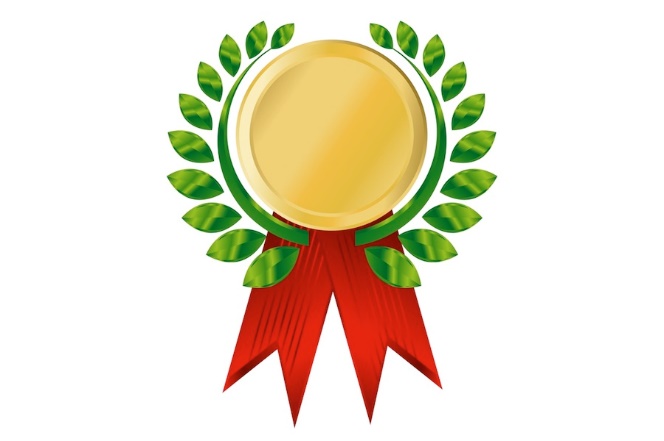 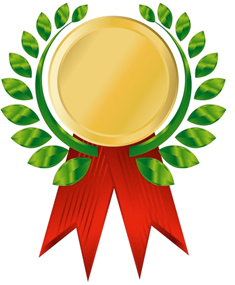 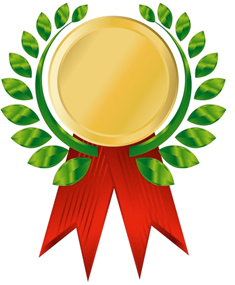 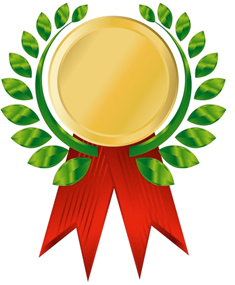 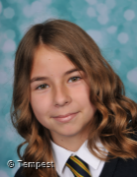 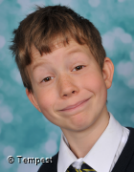 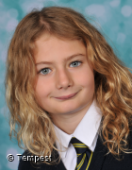 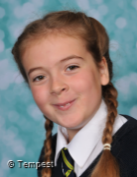 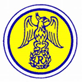 Science
Maths
History
English
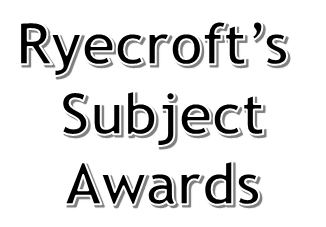 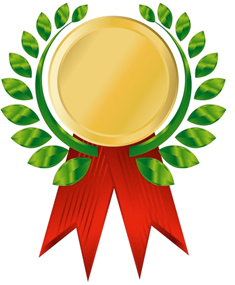 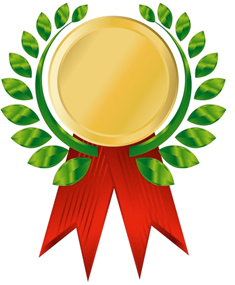 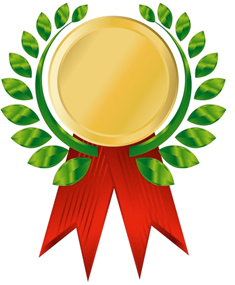 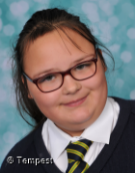 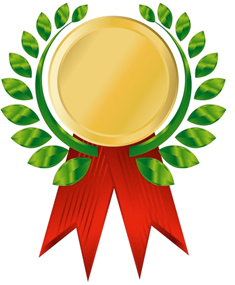 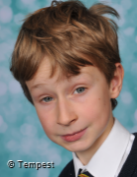 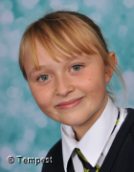 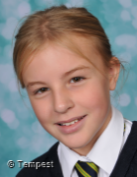 KS2
Geography
PSHCE
RE
PE
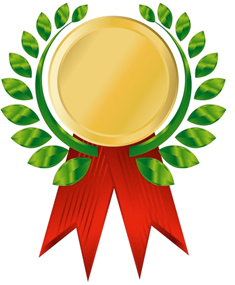 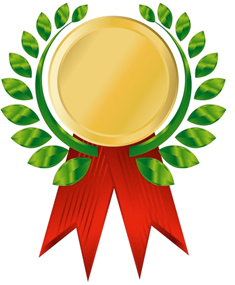 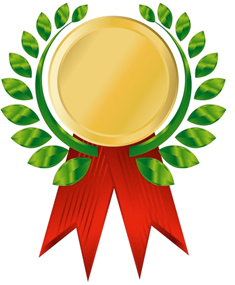 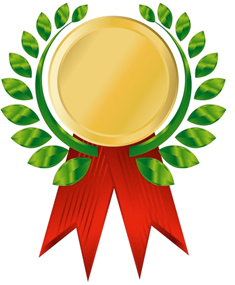 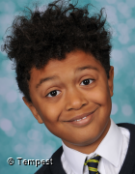 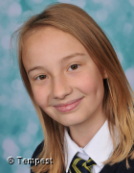 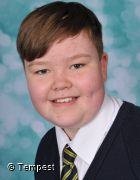 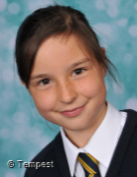 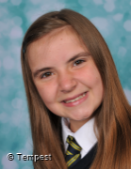 Music
Computing
French
Art and D&T
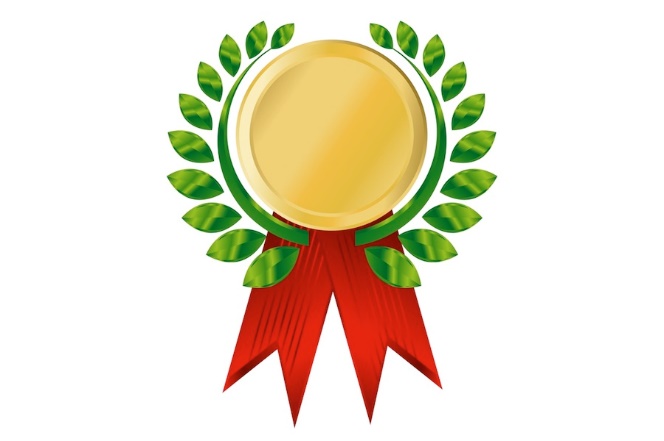 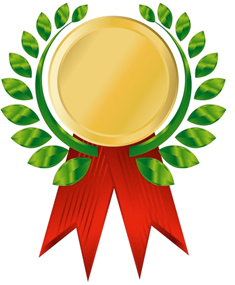 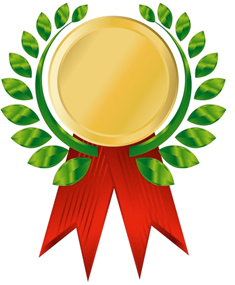 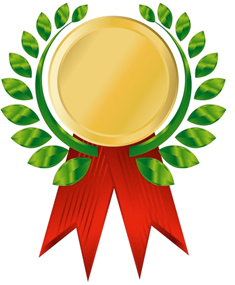 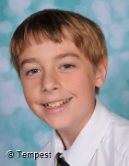 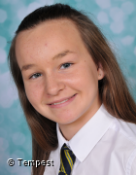 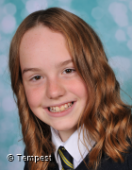 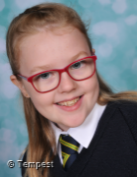 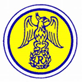 Science
Maths
History
English
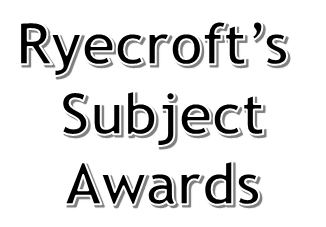 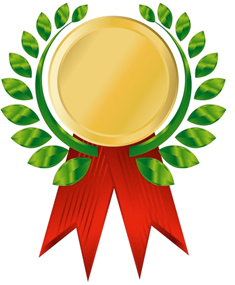 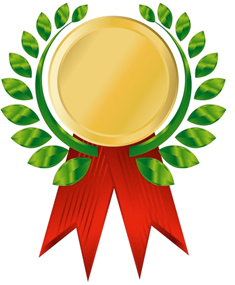 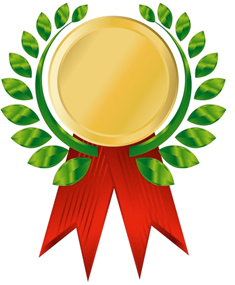 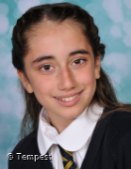 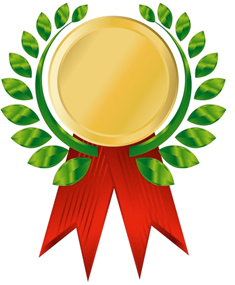 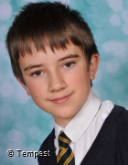 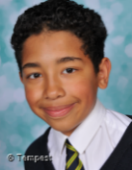 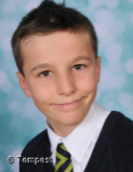 KS3
Geography
PSHCE
RE
PE
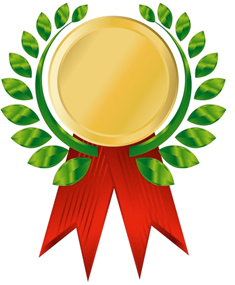 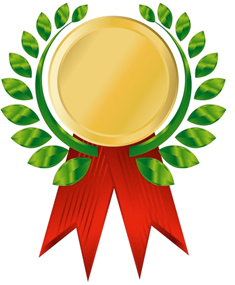 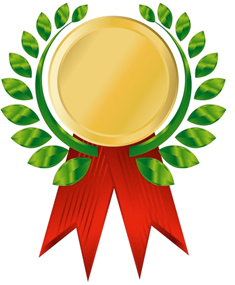 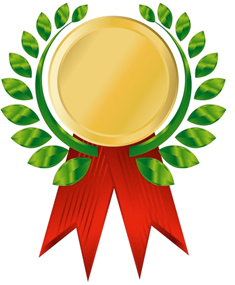 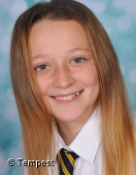 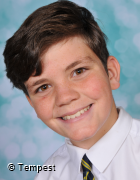 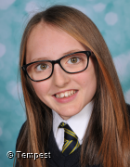 HR   PD
Music
Computing
Art and D&T
French